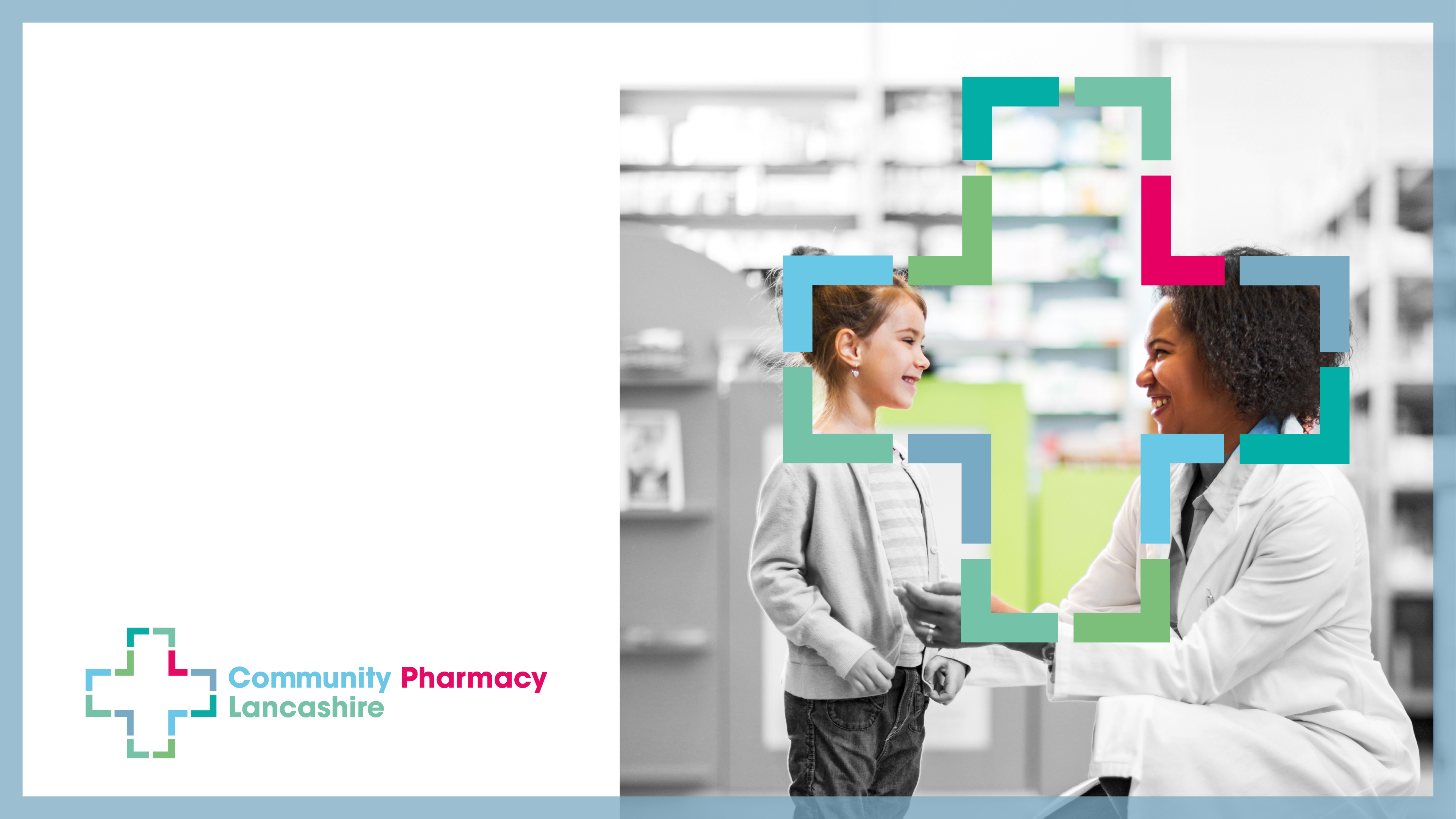 Maximising Advanced Services workshop  & AGM
14th Sept 2017
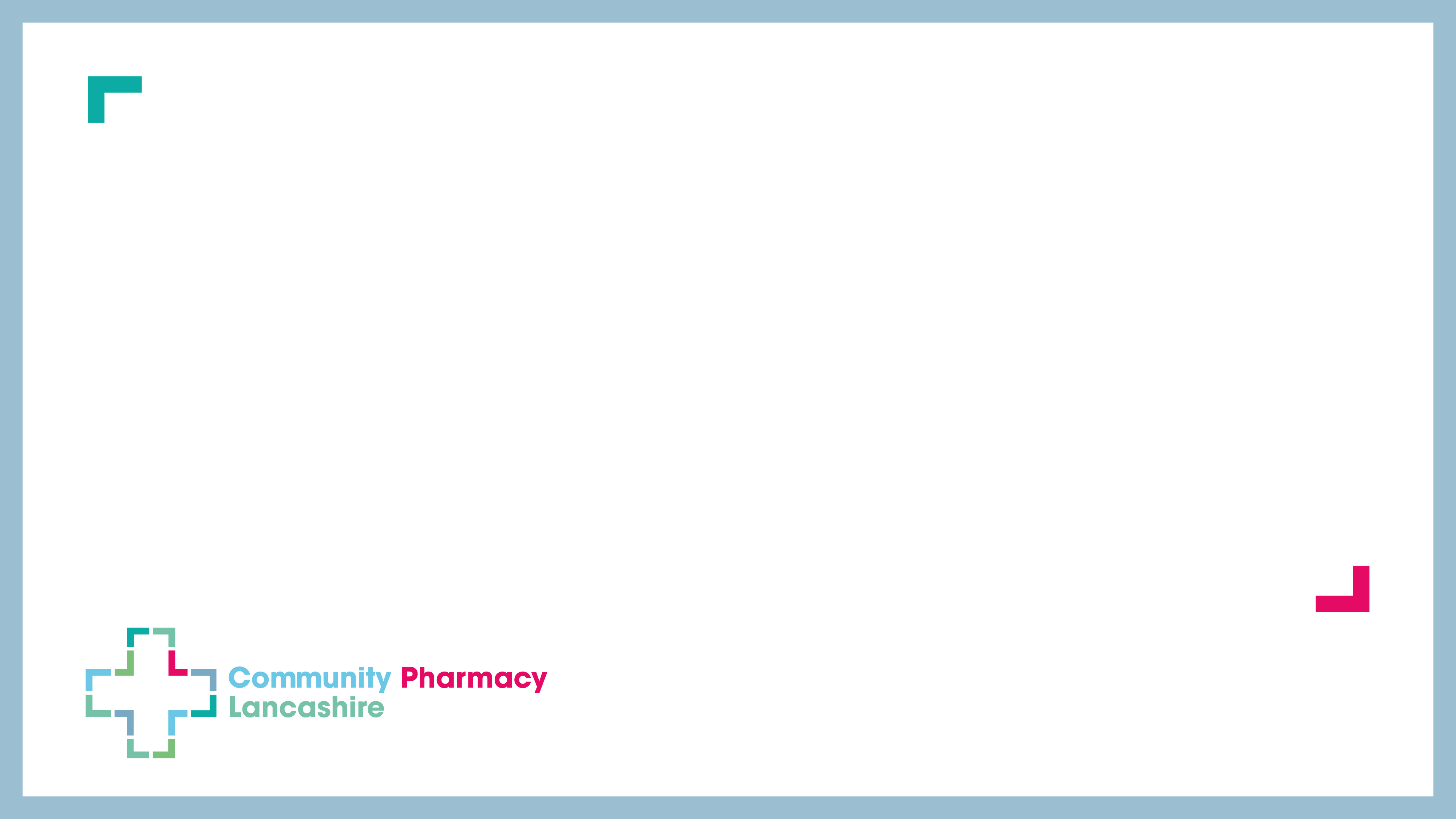 Agenda
7.30 pm Welcome
7.35pm  CPL Annual General Meeting
7.45pm  MURs – Kevin Lu Whitworths Pharmacy
7.55 pm NMS – Mark Oak Broadway Pharmacy
8.05pm  NHS Flu – Lloyds Pharmacy Team Thornton Health Centre
8.25pm  NUMSAS – Linda Bracewell Baxenden Pharmacy
8.35pm  HLP – Rowlands Pharmacy Team Euxton
8.45pm  Review of what you have just heard
8.55pm  Fin McCaul – PSNC update
9.00pm  The GP Contract & working together to improve outcomes – Jenny Russell & Catherine Caine Eli Lilly and Company 
9.30pm  CLOSE
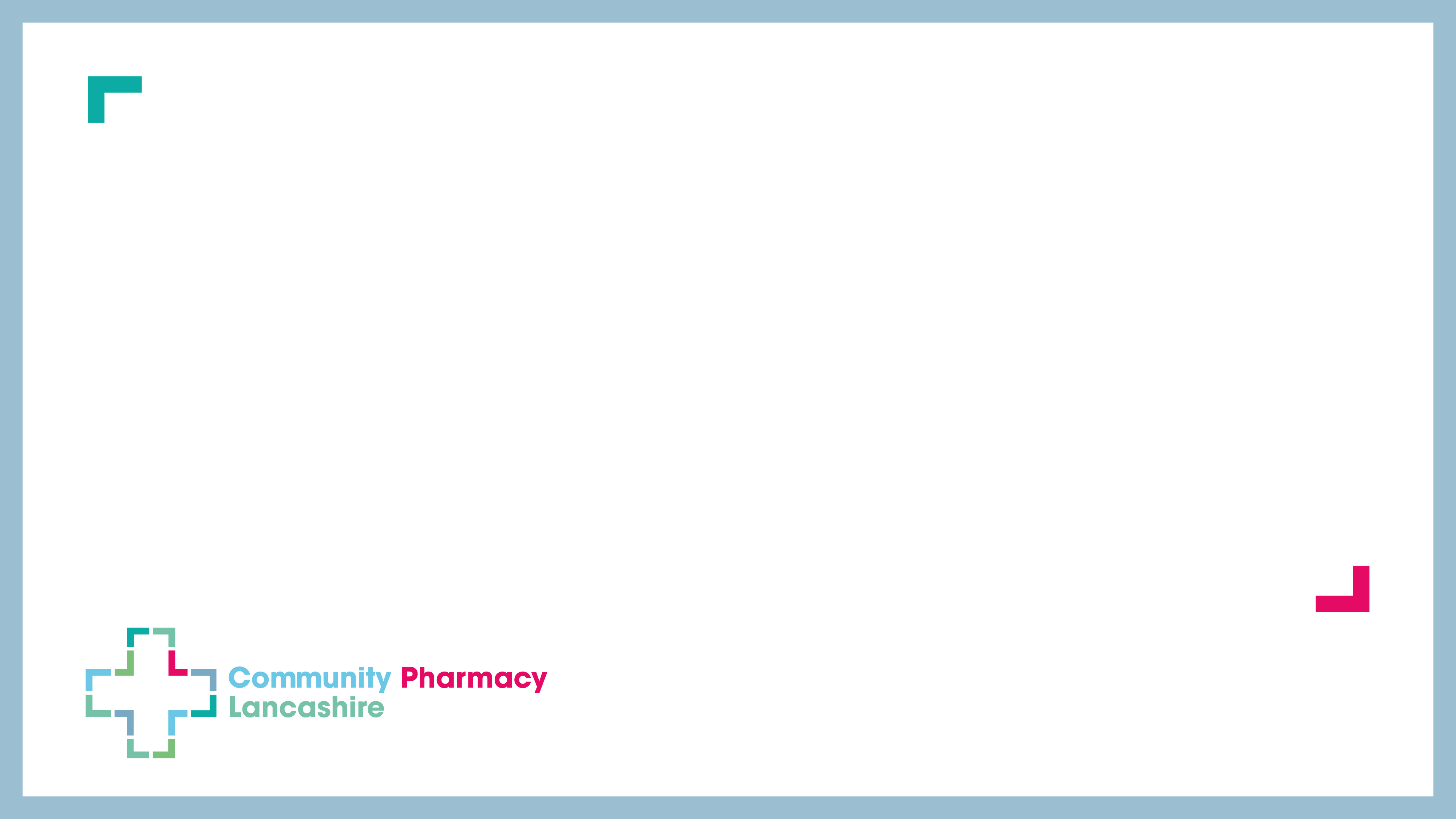 Delivery of the Vision
Workforce development - developing our Pharmacy teams to deliver a wide range of services to our patients
 Leadership - leading community pharmacy through the healthcare reforms & beyond
 Advocacy - championing the integration of the community pharmacy team into different patient care pathways to deliver seamless care
Innovation - leading the way for innovation, support & sharing of best practice
Accessibility - patients choose community pharmacy as the first port of call for health & lifestyle improvements
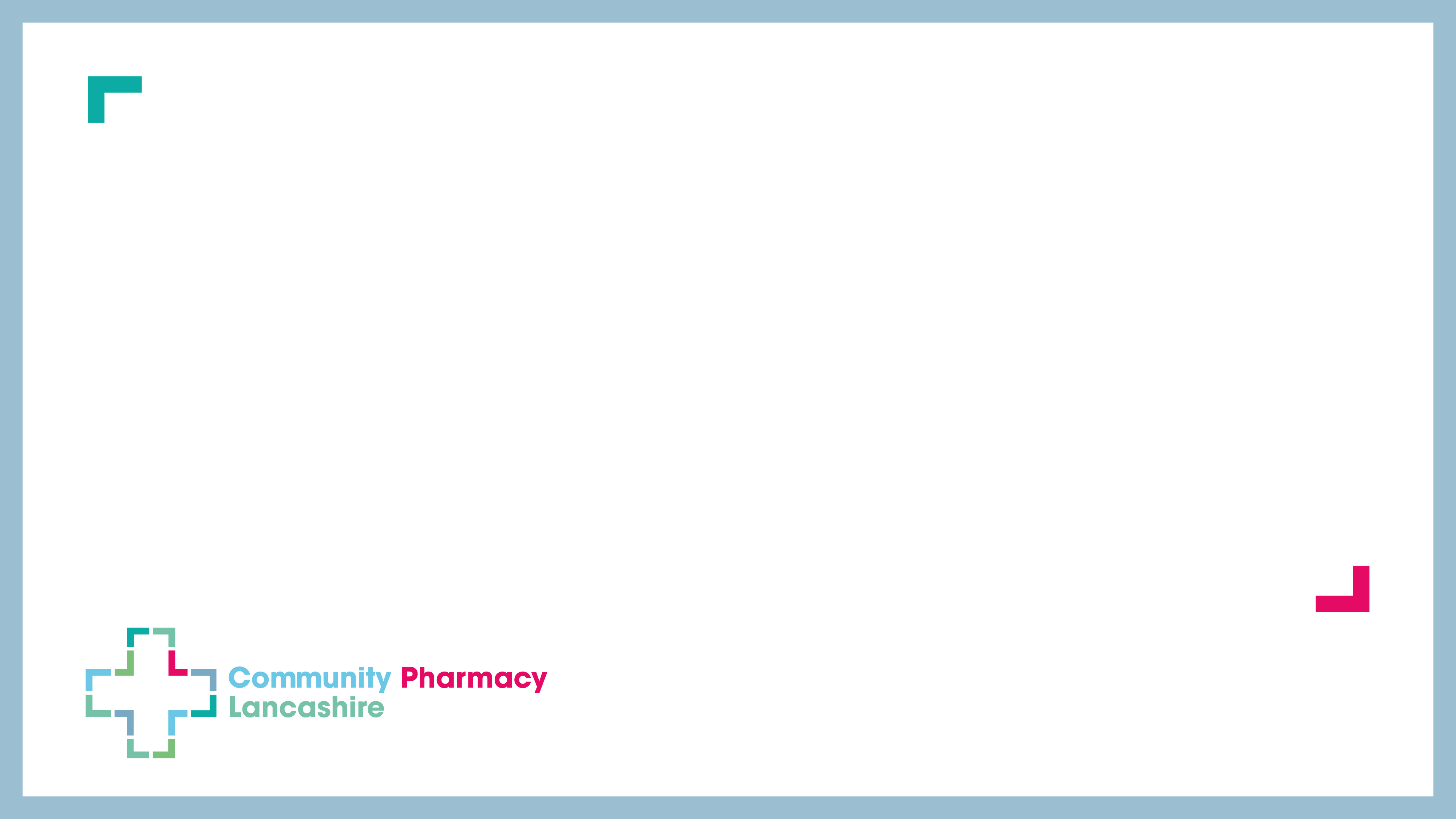 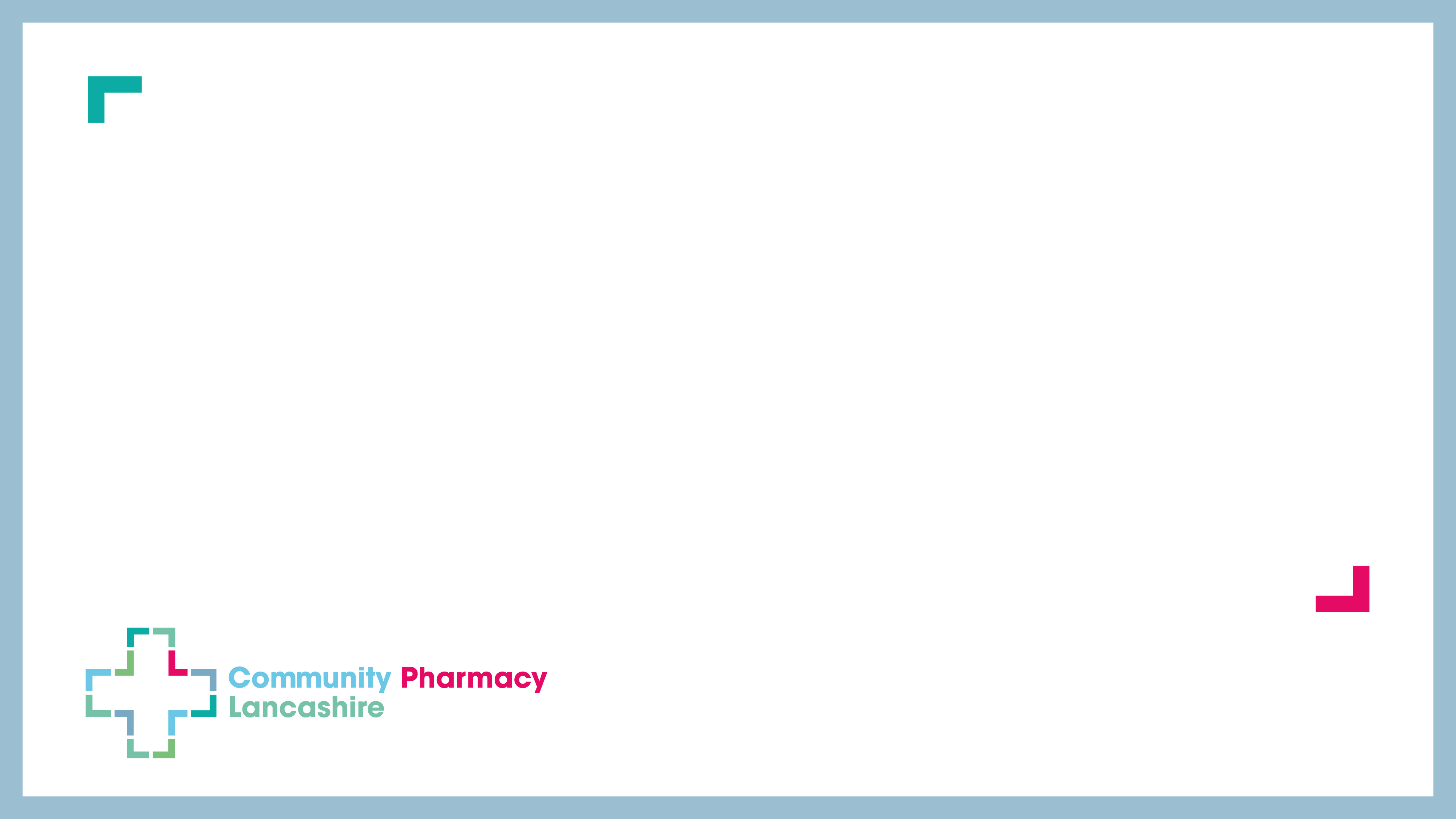 Table Work
How are you going to implement some of these top tips/ practices that you have heard tonight into your daily practice?
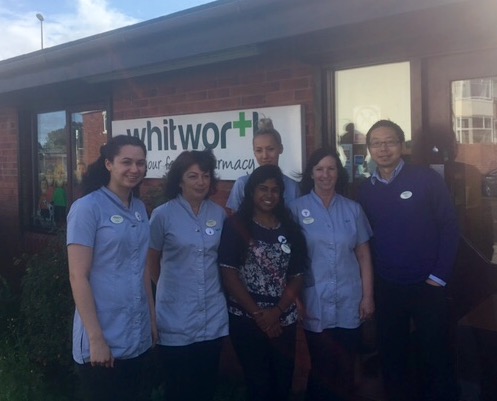 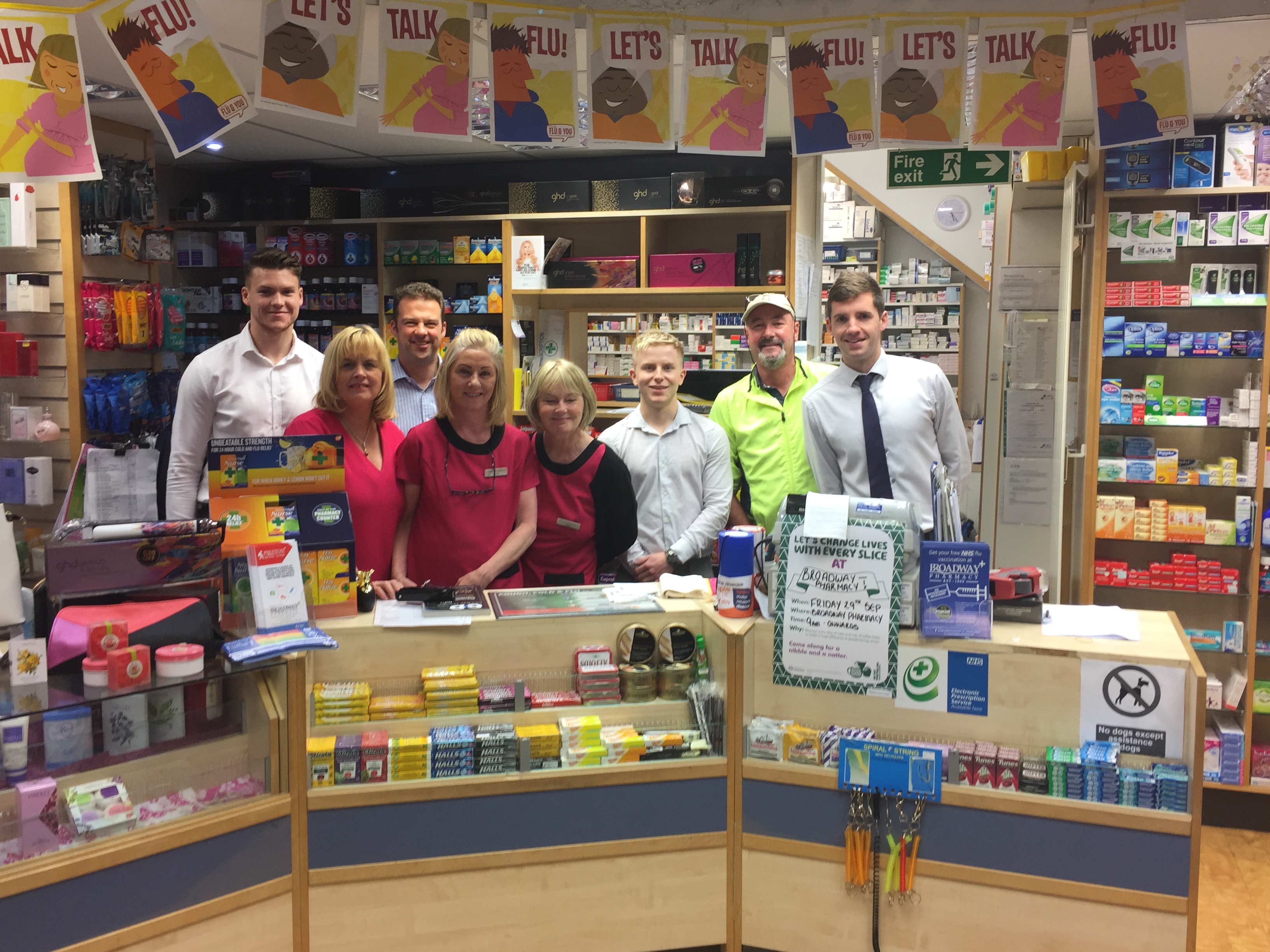 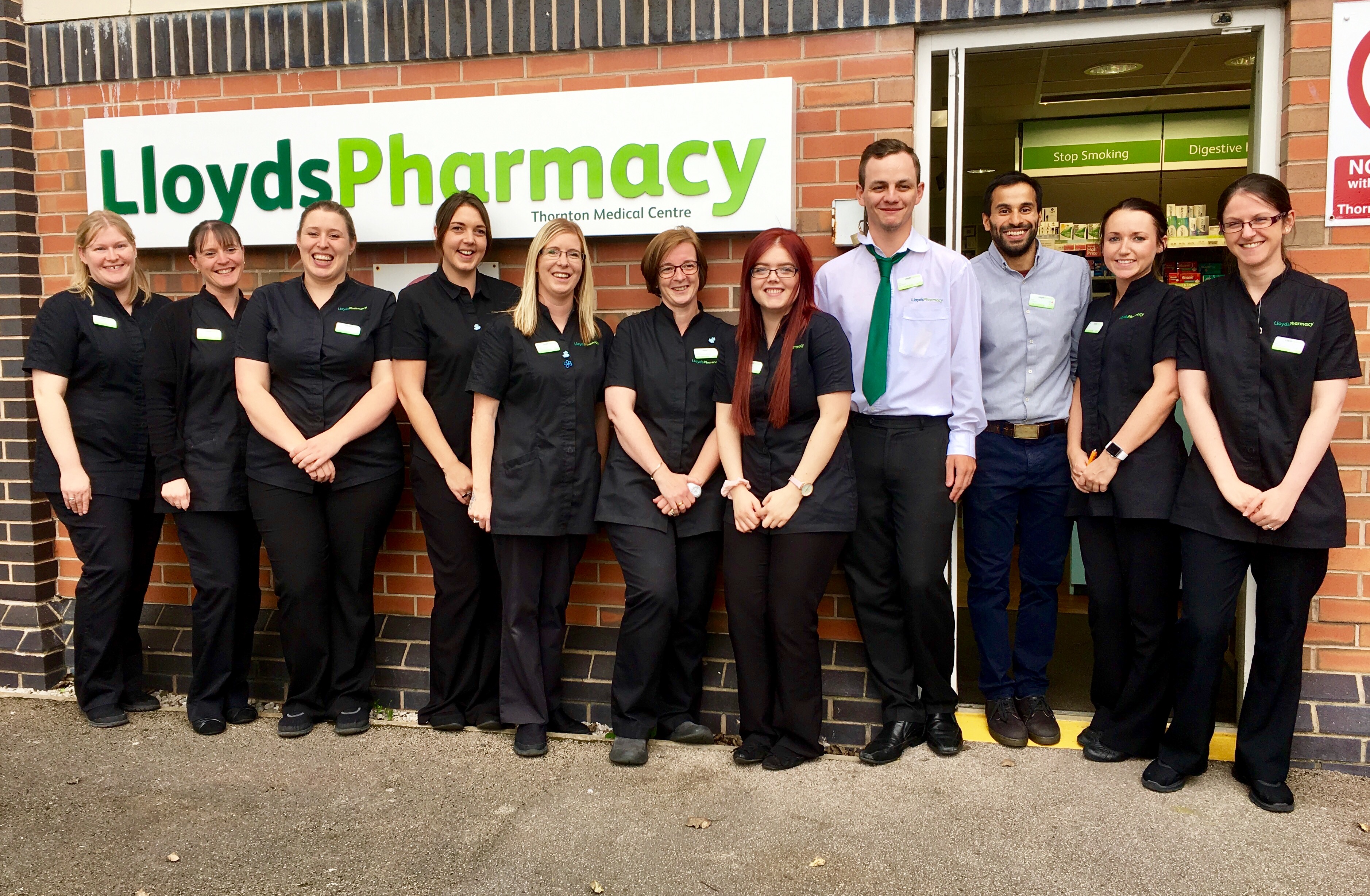 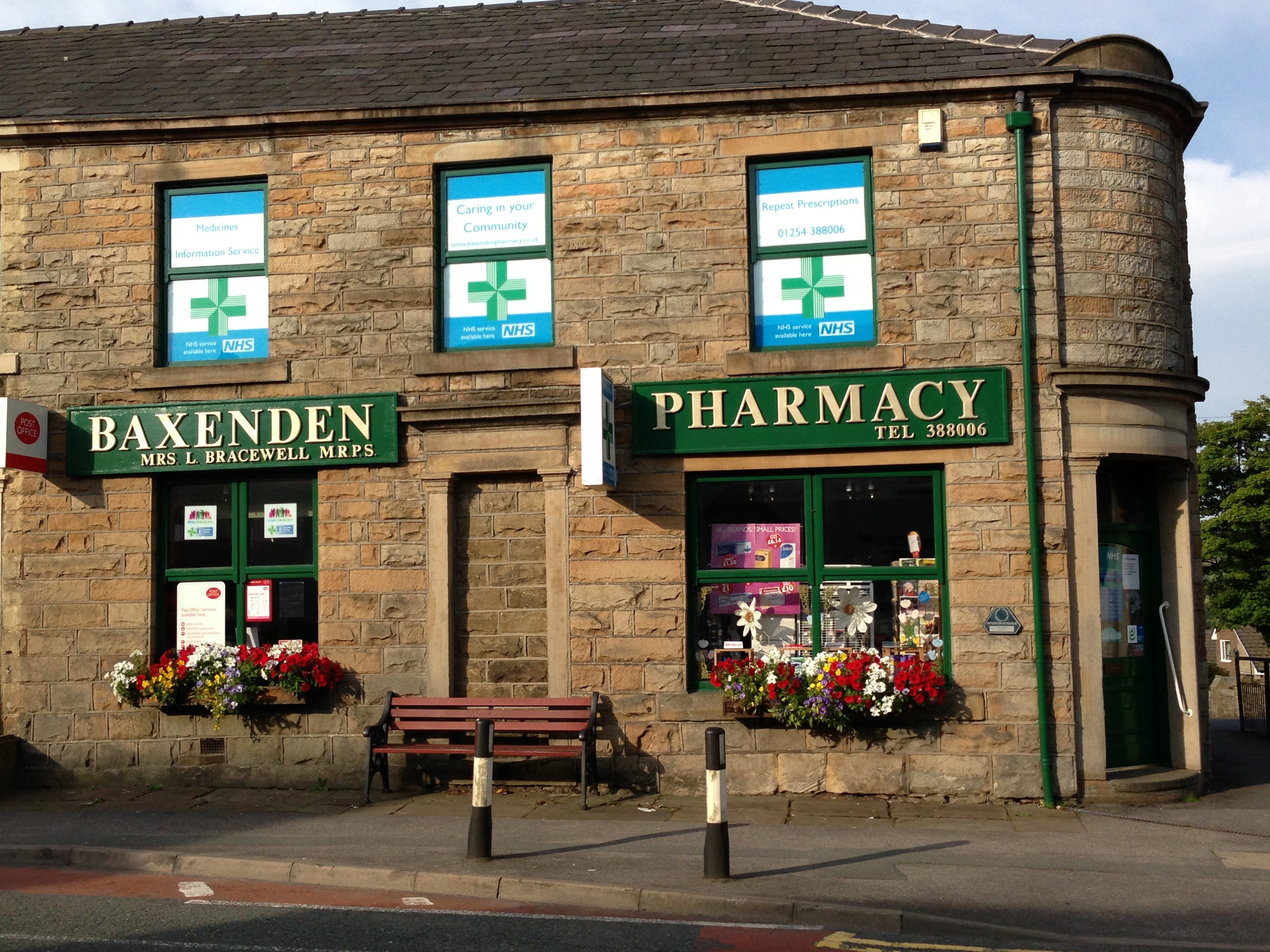 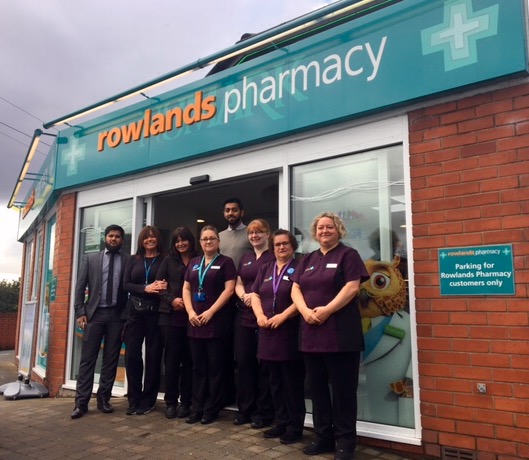 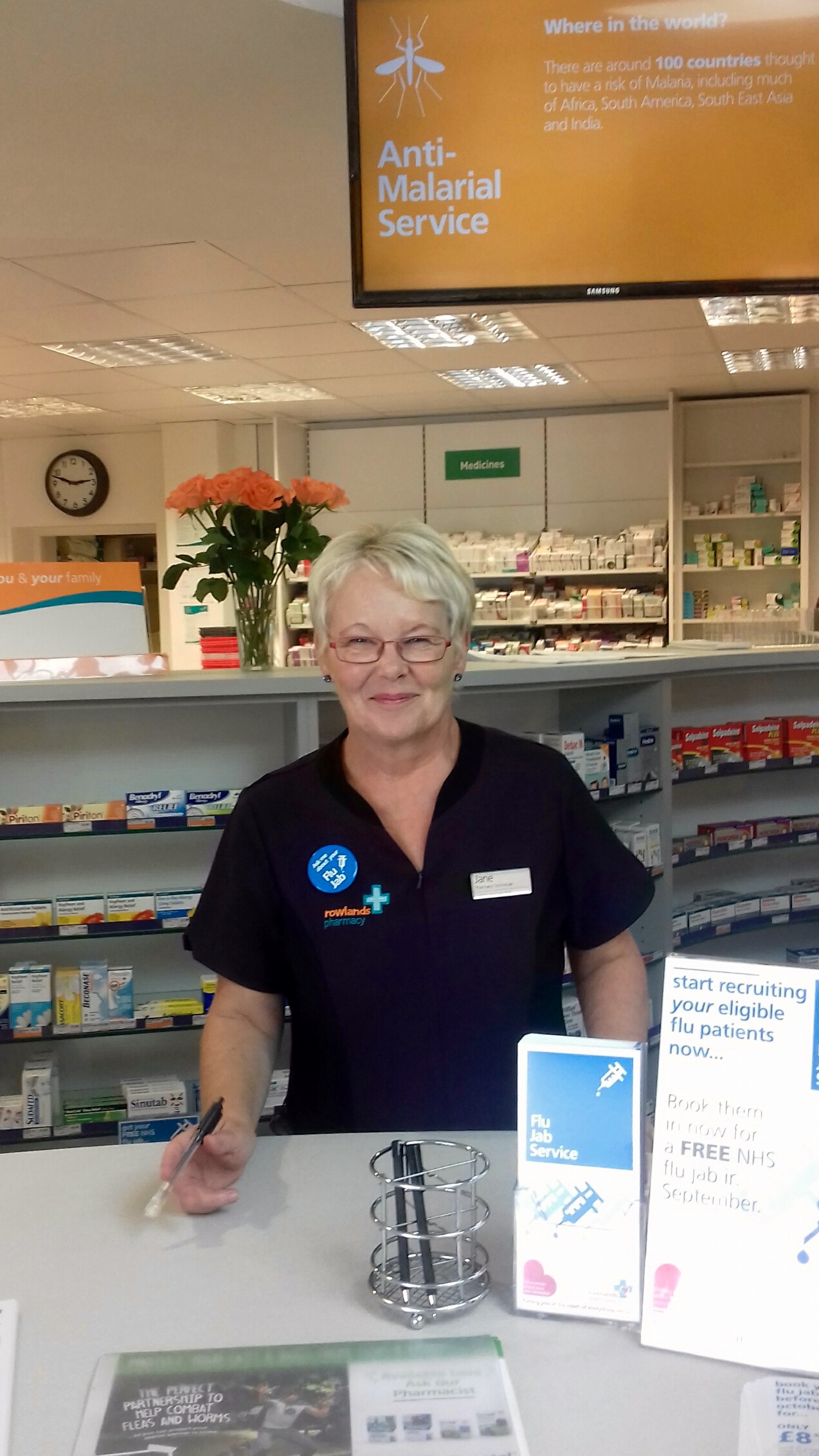 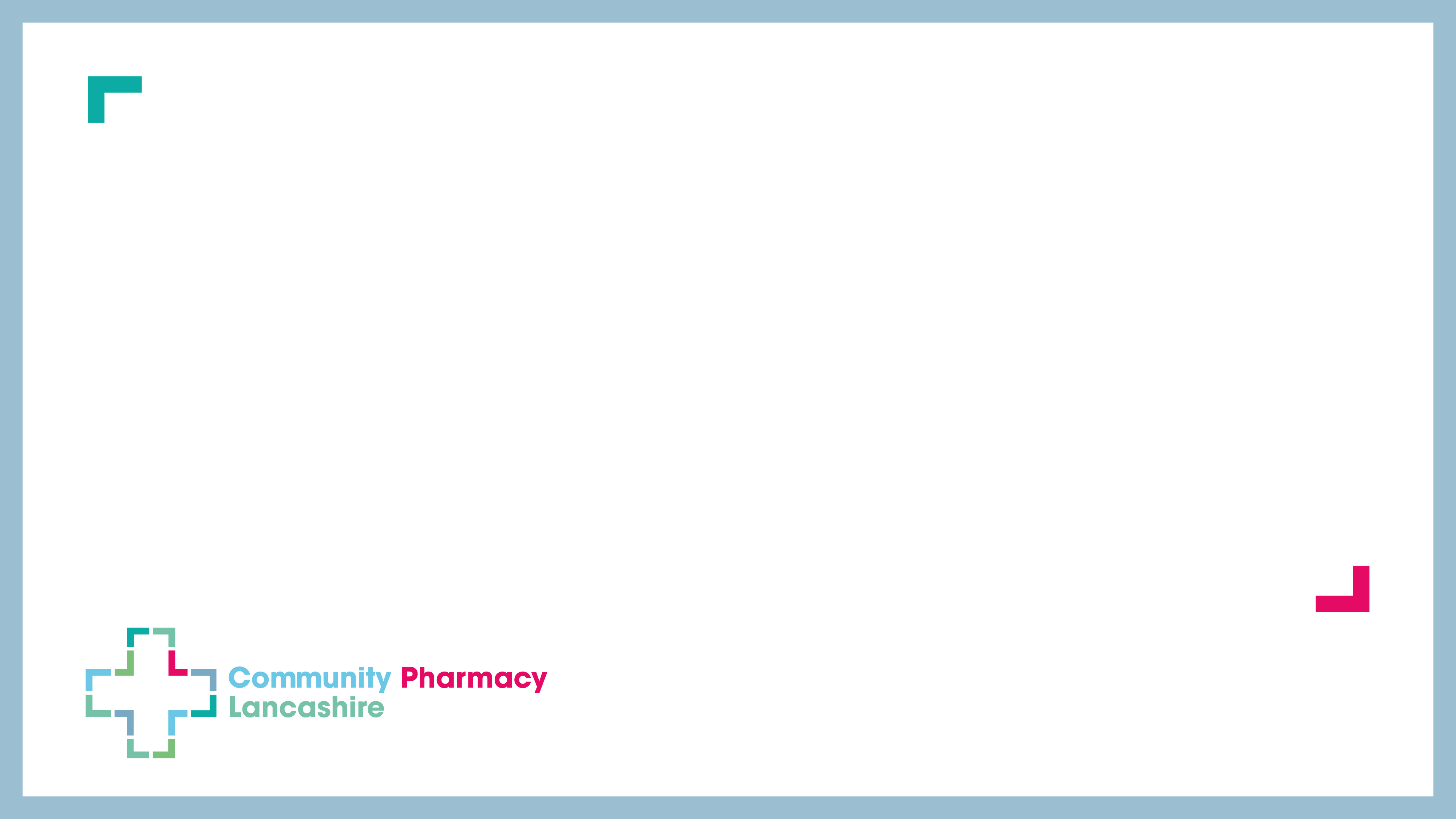 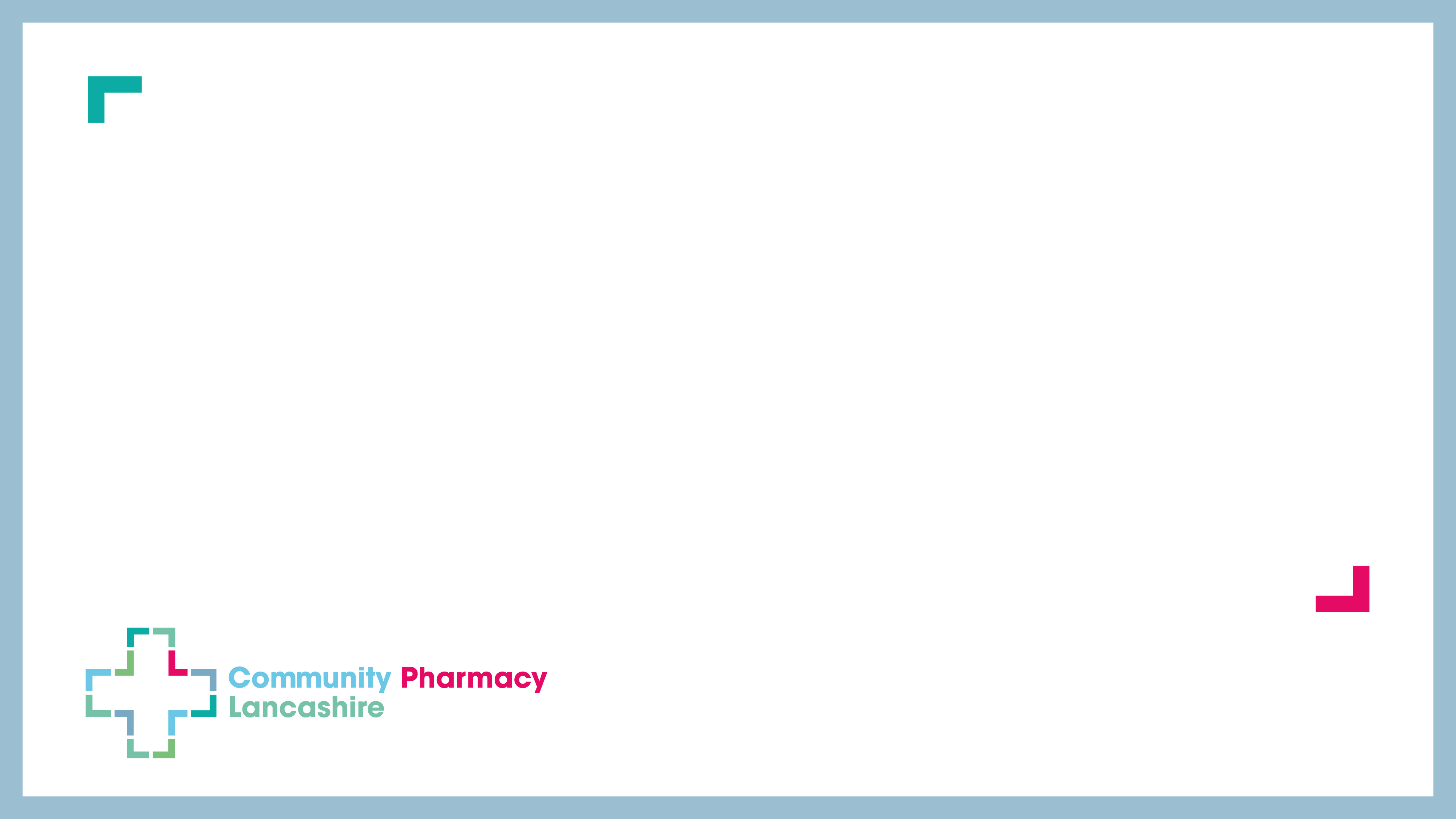 Table Work
How are you going to implement some of these top tips/ practices that you have heard tonight into your daily practice?